CORONARY GUIDEWIRES
SRUTHI S PAL
GUIDEWIRES
Guide wires are essential tools , to track through the vessels, allowing access and the  ability to cross the lesions with interventional devices.
Simple spring type.
PTFE coated.
Purpose
To track through the vessel
To access the lesion
To cross the lesion atraumatically
To provide support for interventional devices
GUIDE WIRE MAIN CHARACTERISTICS
Torque control
Trackability
Steerability
Flexibility
Prolapse tendency
Radiopacity/visibility
Tactile feedback
Support
GUIDE WIRE COMPONENTS
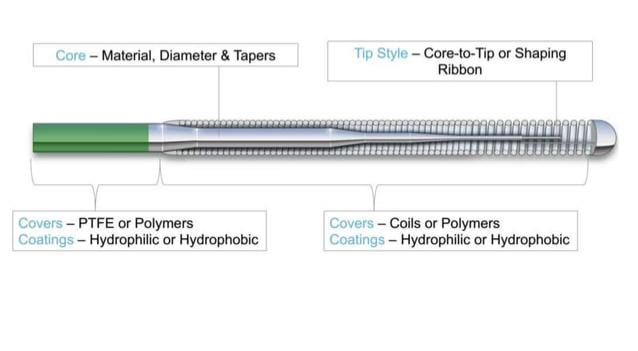 Covers
Coatings
Coils
CORE
Inner part of guidewire.
Extends to proximal – distal part,where it begins to taper.
Core Material
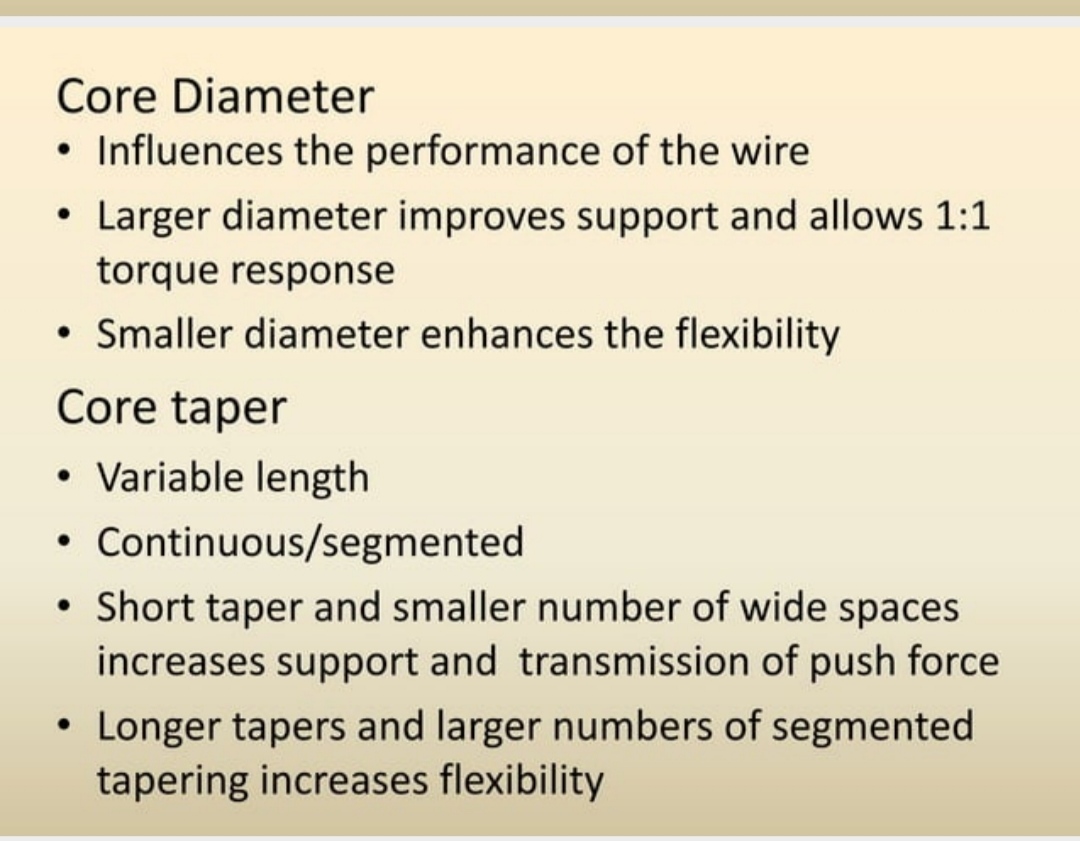 CORE DIAMETER
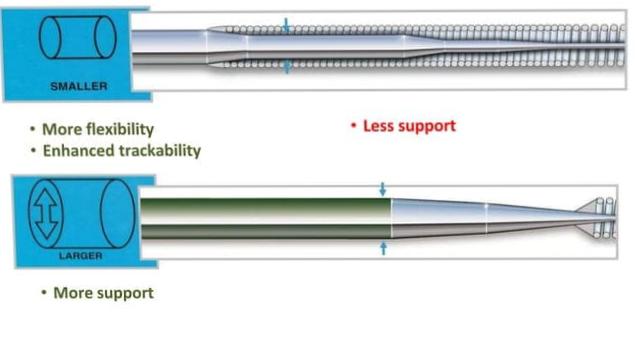 Core Taper
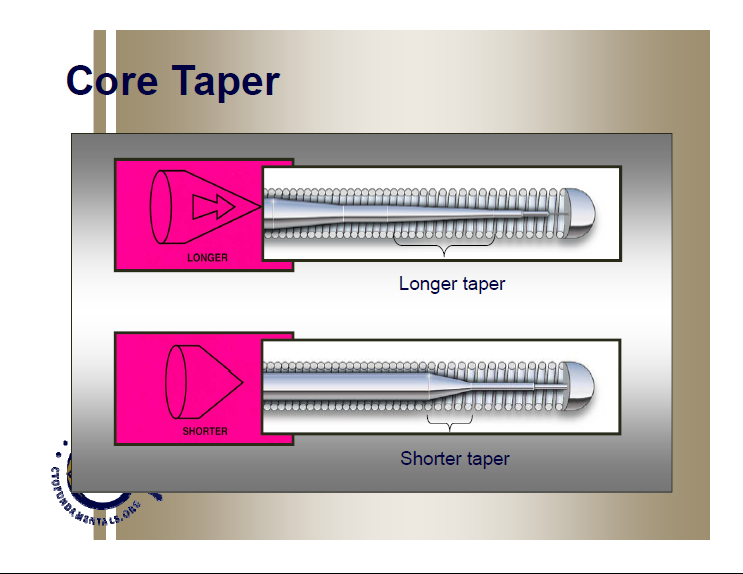 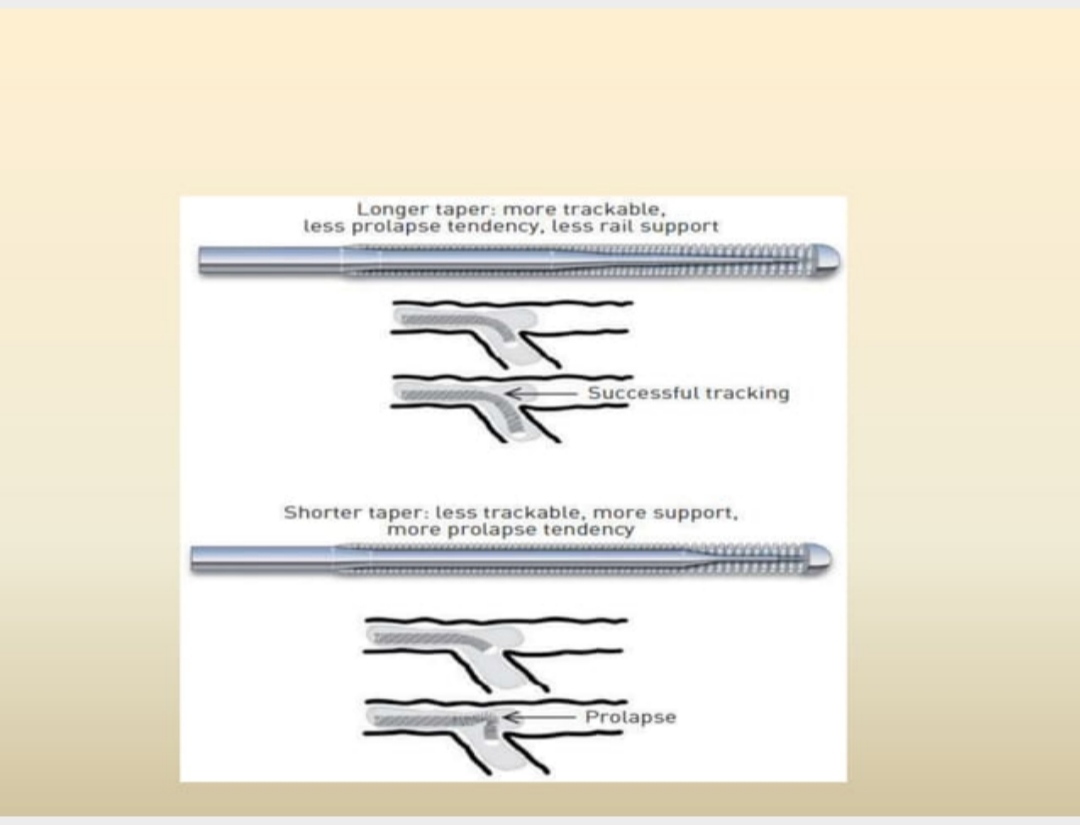 TIP
Distal end of GW.
Tip style affect steering and tip softness.
Tip could be covered ;
        a.Coils(spring tipGw)
        b.Polymer(polymer tip Gw.
TIP STYLE
Tapers distally  to a variable extend .

Core to tip design(1 piece core ):Tapered core reaches the distal tip.

Shaping ribbon(2 piece core) : The core stops just before the distal end.
2 piece : easy shaping and durable shape memory.
1 piece : Better force transmission to tip and greater “tactile response” for operator.
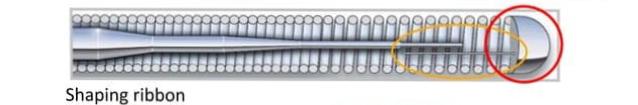 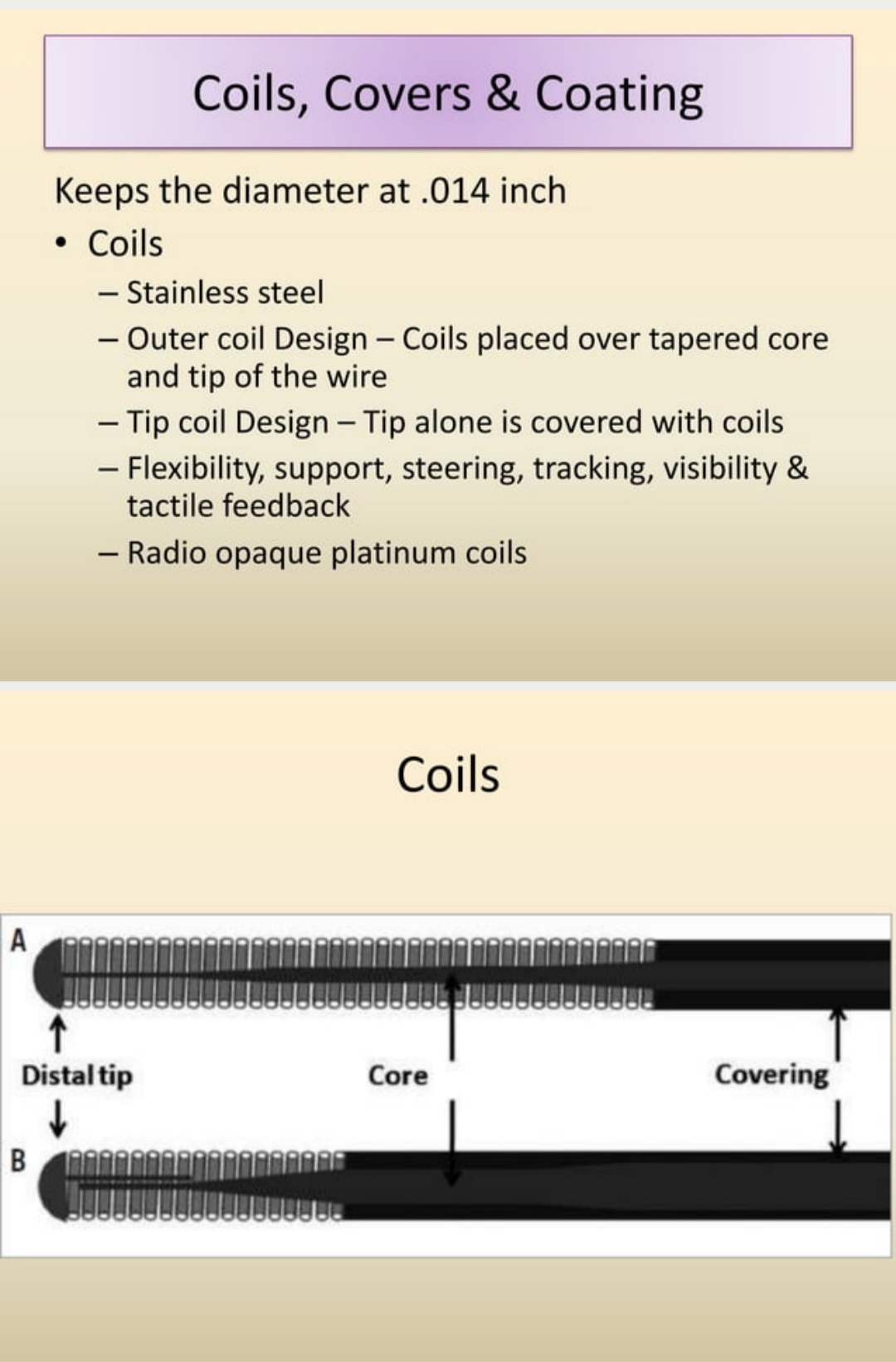 COILS
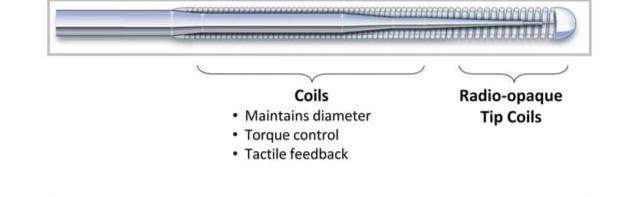 Covers
Polymer or plastic
Provide lubricity
Smooth tracking through tortuosity
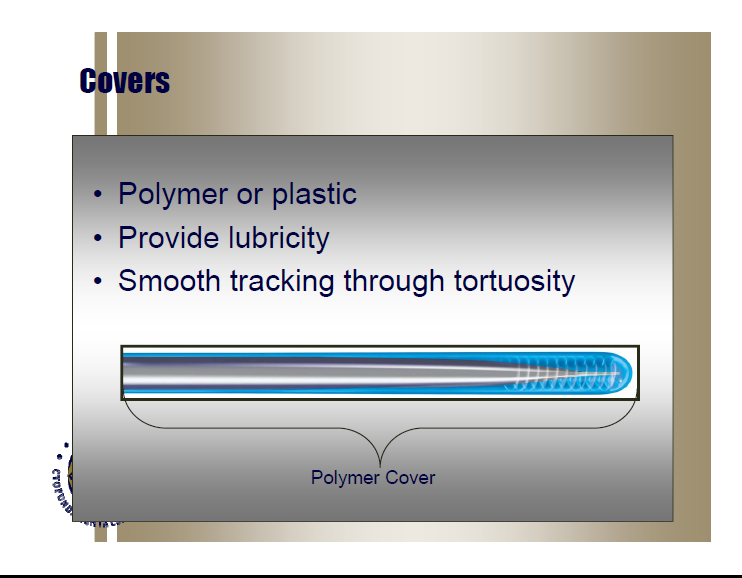 COATINGS
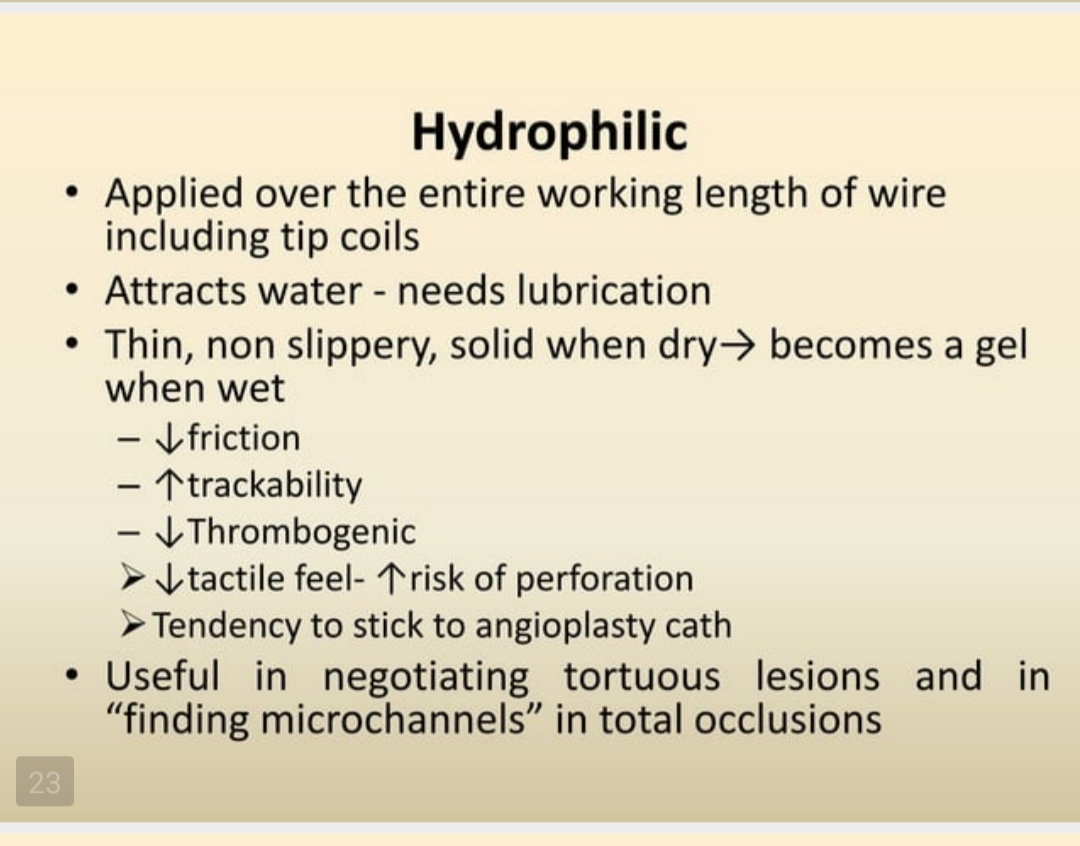 HYDROPHOBIC
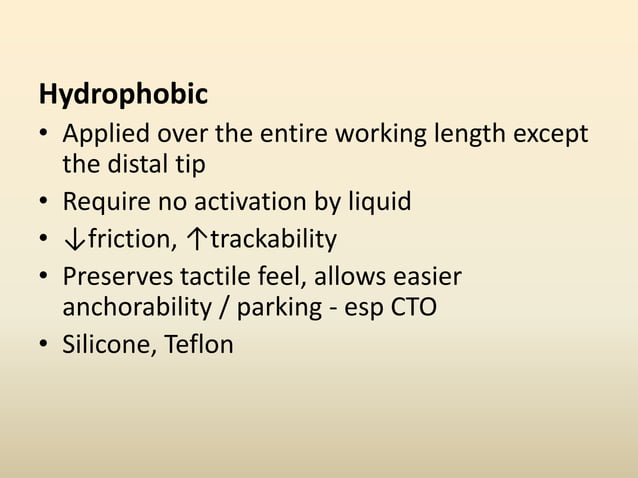 TIP LOAD
Force needed to bend a wire when exerted on a straight guide wire tip, at 1 cm from the tip
Floppy <0.5 g
Balanced 0.5-0.9g
Extra support >0.9g
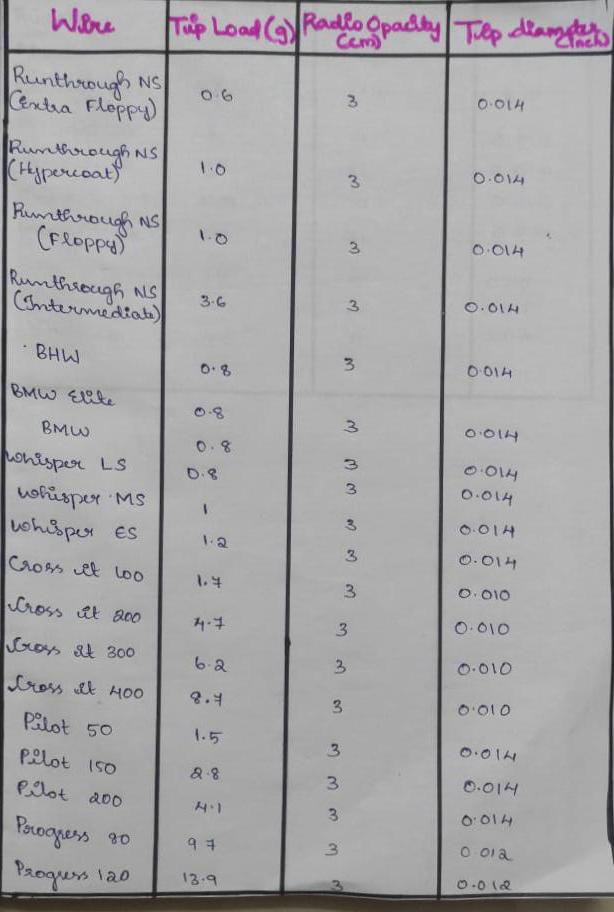 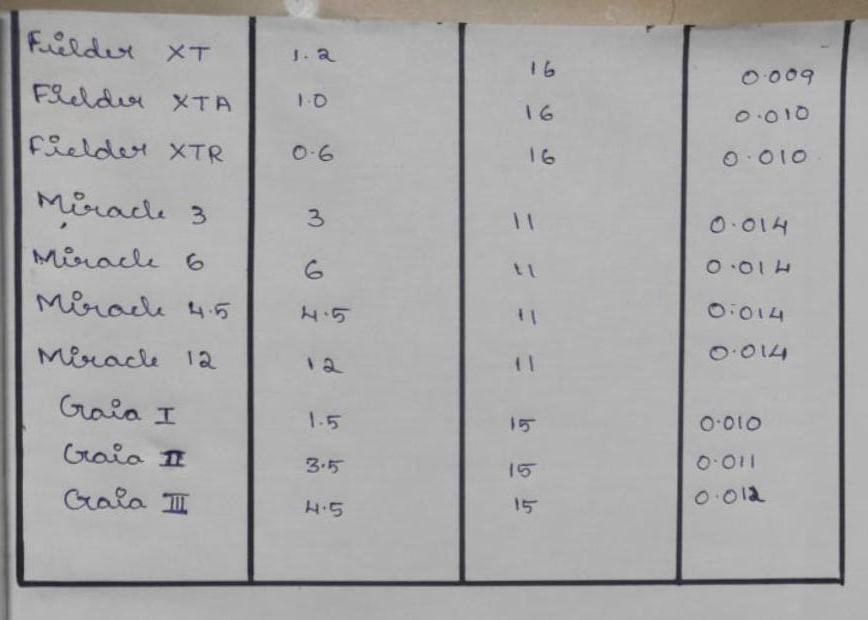 What is penetration power
Penetration Power = Tip Load/Tip Area
Penetration Power = Tip Load/ (∏ (D/2)2)
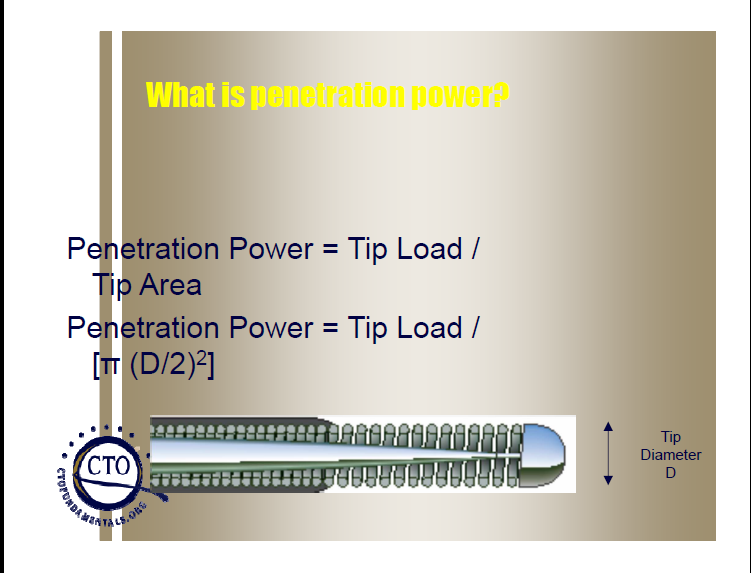 Shapeability and shaping memory
Shapeability- allows to modify it's distal tip conformation
Shaping memory - ability of tip to return back to it's basal conformation after having been exposed to deformation and stress
Both do not necessarily go in parallel
Ss core wires-easier to shape
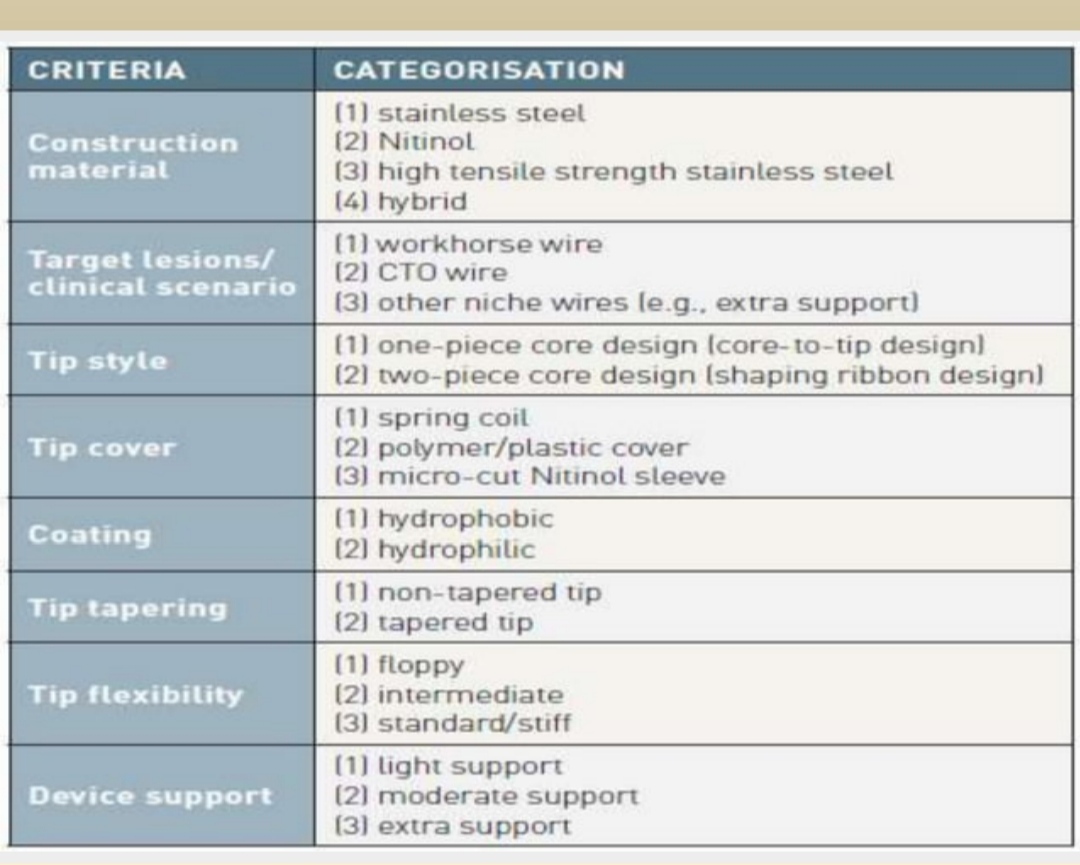 COMPLICATION OF GW
Plaque embolization.
Arterial dissection and perforation.
Acute closure due to vasospasm.
Subintimal wire placement.
Wire fracture.
Tip load of floppy wire 

<0.5mg
>0.5mg
0.5mg
0.5-1 mg
Wire for negotiating tortuous lesions 

Hydrophobic 
Hydrophilic 
Floppy
Stainless steel
Penetration power=

Tipload/Tip area
Tip load ×Tip area
Tip load + Tip area
Tip load – Tip area
THANKYOU